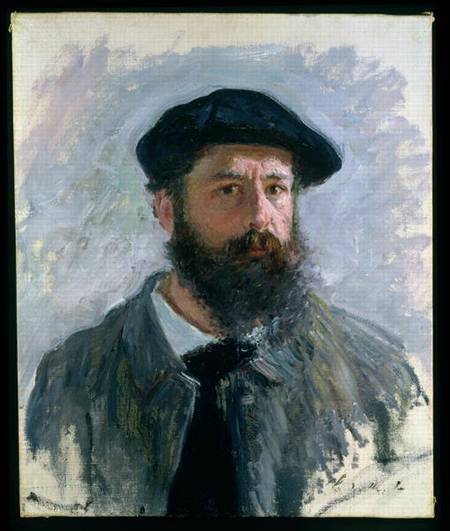 Claude Monet
Prepared 
Pupil form10
Kolpakchi Yana
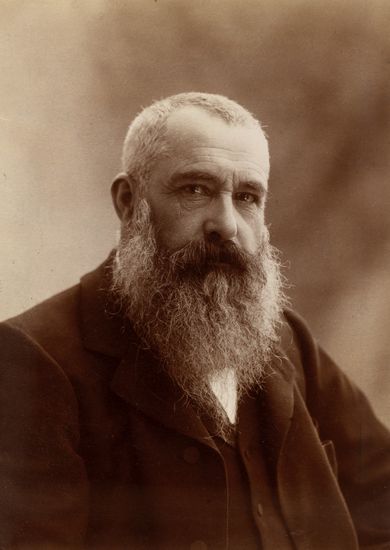 Oscar-Claude Monet (14.11.1840 – 5.121926) was a founder of French Impressionist painting and the most famous continuer of  this direction.
From the late 1860s  impressionists were met with rejection
At their first exhibition, held in April 1874, Monet exhibited his work, that were to give impressionist their good name.
"Impression, Sunrise". This picture  was painted in 1872.                                                                        the art critic Louis Leroy coined the term "Impressionism",as disparagement, but the Impressionists appropriated the term for themselves.
"Impression, Sunrise".
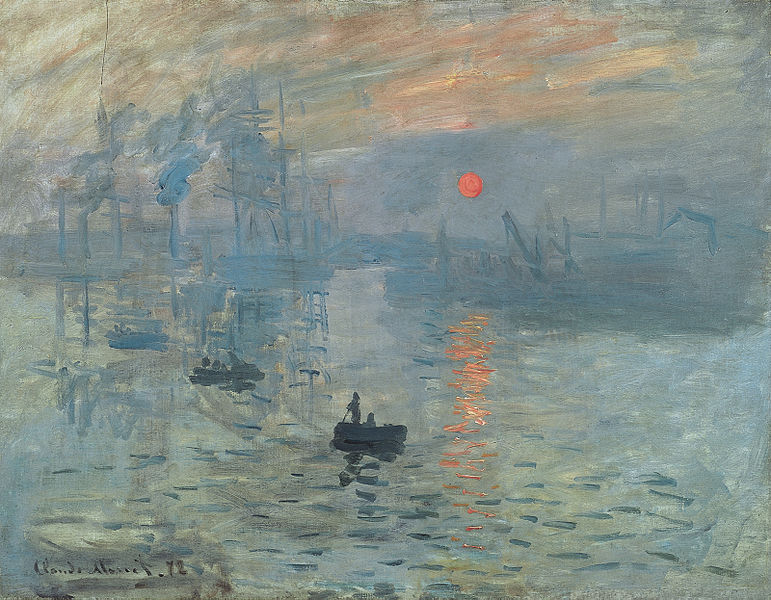 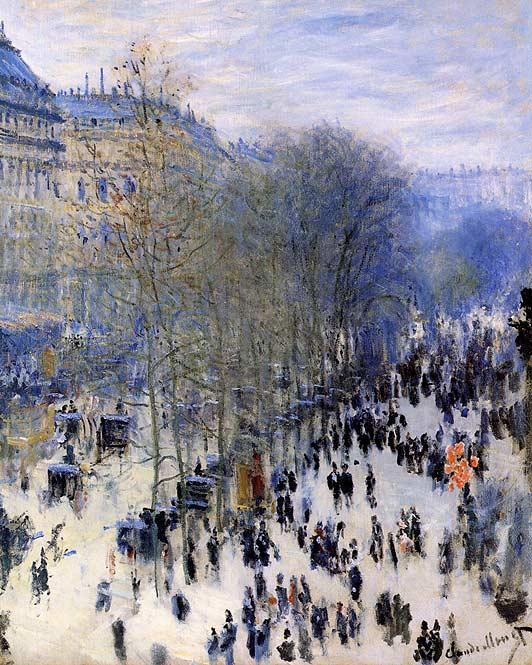 Claude Monet fought all his life for the right of existence of impressionism
The first Impressionist exhibition was held in 1874 at 35 boulevard des Capucines, Paris, from 15 April to 15 May. The primary purpose of the participants was  promote a new style and  free themselves from the constraints
Boulevard des Capucines
Claude Monet. Chrysanthemums
Claude Monet - Portrait of Mrs. Gaudibert
Claude Monet. Water Lily Pond.
In the Garden by Claude Monet.
Young Girls in the Rowing Boat .Claude Monet.
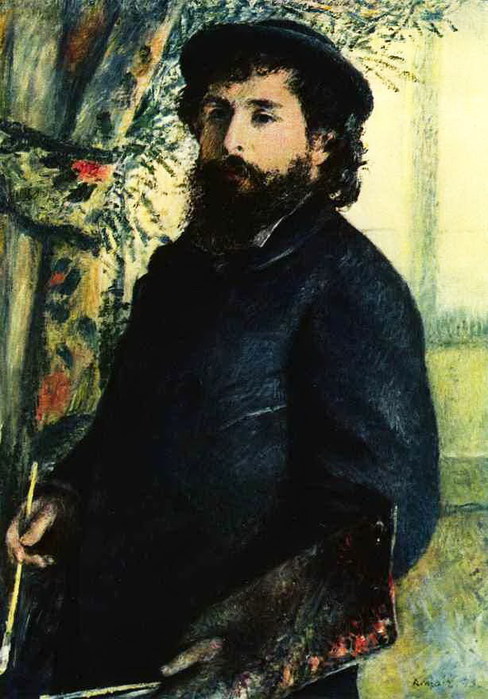 Claude Monet was a great artist, a fighter for the style that he created. I am confident that we will admire his paintings more than one century.
Pierre Auguste Renoir . Claud Monet